Maria Lucia Fattorelli


REUNIÃO DO CONSELHO POLÍTICO
Brasília, 14 de fevereiro de 2017
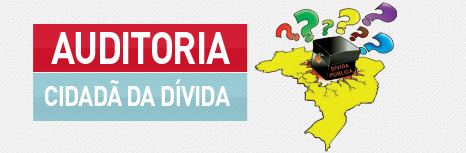 CONJUNTURA NACIONAL 
E O SISTEMA DA DÍVIDA
CONJUNTURA ATUAL
Classe política manchada
pela corrupção
modifica a 
Constituição
do país
PEC 55 irá aumentar a gastança financeira
PEC 55 provocará incremento ainda maior dos gastos  com juros e amortizações da dívida, em detrimento de todas as despesas primárias, que ficarão disputando recursos sob teto congelado por 20 anos!
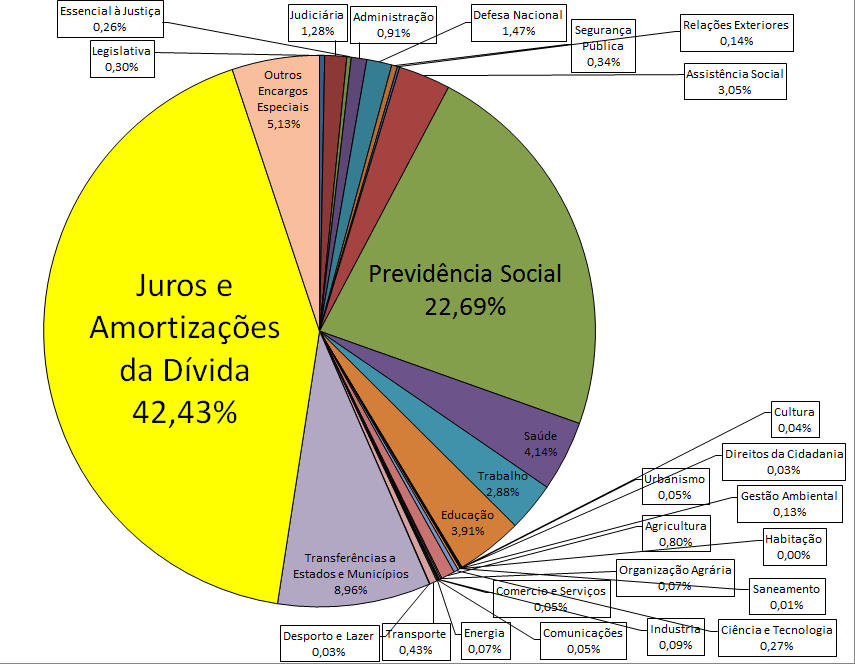 A Previdência é o foco primordial do mercado financeiro
A PEC 55 exigirá elevados cortes na Previdência
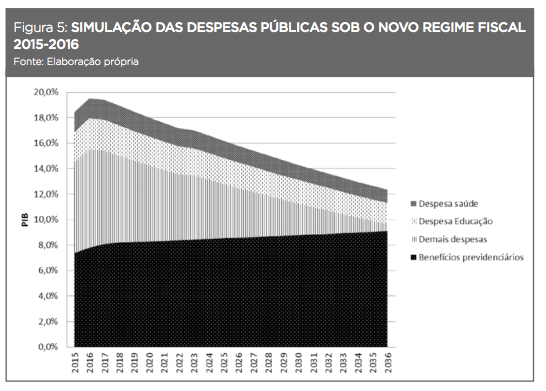 https://goo.gl/tQxdLw
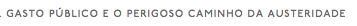 PEC 287/2016

DESMONTE DA PREVIDÊNCIA SOCIAL NO BRASIL
PROTEÇÃO AOS FUNDOS FINANCEIROS 
PREMISSAS EQUIVOCADAS
CATÁSTROFE FINANCEIRA
DÉFICIT
ONEROSA CAMPANHA DE MÍDIA

	O SUPERÁVIT DA SEGURIDADE SOCIAL tem sido tão elevado que anualmente são desvinculados recursos por meio do mecanismo da DRU (Desvinculação de Receitas da União), majorada para 30% em 2016 (PEC 31/2016). Tais recursos são retirados da Seguridade Social e destinados especialmente para o pagamento de juros da dívida pública, que nunca foi auditada, como manda a Constituição.
FALÁCIA DO ALARDEADO DÉFICIT

	O artigo 194 da Constituição Federal é claro ao estabelecer a Seguridade Social como um sistema integrado composto pelas áreas da Saúde, Previdência e Assistência Social.

	O artigo 195 trata do financiamento da Seguridade Social por toda a sociedade. 

	O desmembramento da Previdência afronta a Constituição, que em momento algum diz que seu financiamento seria arcado somente pelas contribuições ao INSS. Essa conta distorcida, que compara somente a contribuição ao INSS com os gastos da Previdência produz a farsa do “déficit” que não existe. 
 
	O governo tem se omitido reiteradamente e não apresenta o orçamento da Seguridade Social como deveria.
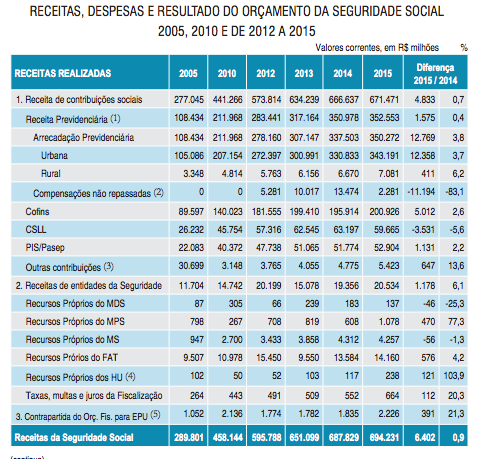 Fonte:
Análise da Seguridade Social 2015 elaborada pela ANFIP
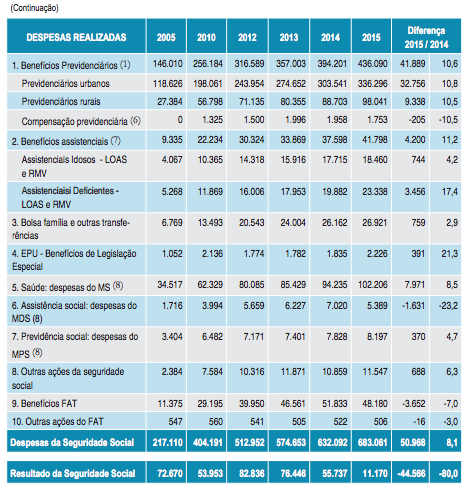 Fonte:
Análise da Seguridade Social 2015 elaborada pela ANFIP
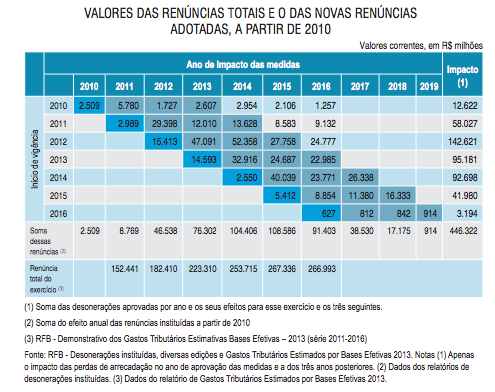 Fonte:
Análise da Seguridade Social 2015 elaborada pela ANFIP
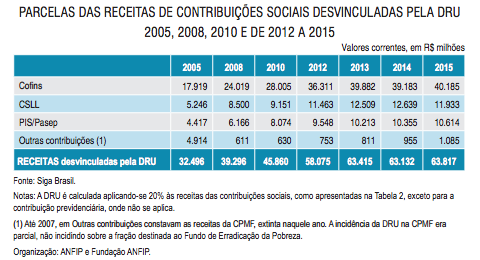 Fonte: Análise da Seguridade Social 2015 elaborada pela ANFIP
PEC 287/2016: contrarreforma da Previdência  

Retirada de direitos dos trabalhadores públicos, privados, urbanos e rurais
Fim do direito à aposentadoria para grande parte da população que não chega aos 65 anos
Garantia de recursos para previdência complementar
Abuso: Propaganda mentirosa do governo fere a Constituição. Entidades impetram Ação Popular:
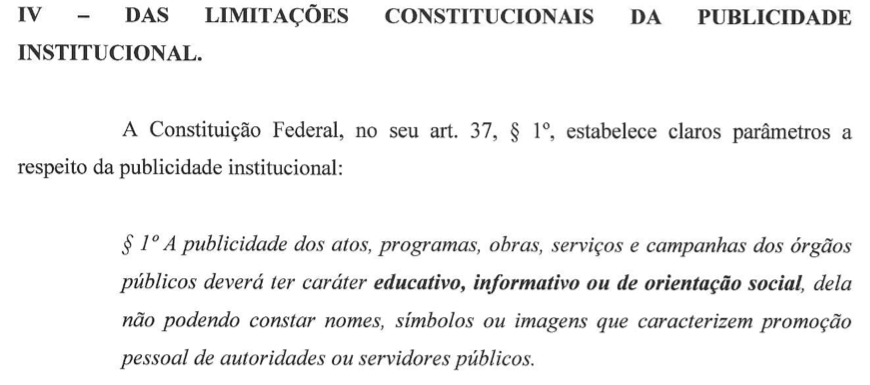 PEC 287/2016: principais abusos
Exigência de idade mínima para aposentadoria a partir dos 65 (sessenta e cinco) anos para homens e mulheres; 
49 (quarenta e nove) anos de tempo de contribuição para ter acesso à aposentadoria integral; 
Redução do valor geral das aposentadorias;
Precarização da aposentadoria do trabalhador rural;  
Pensão por morte e benefícios assistenciais em valor abaixo de um salário mínimo;
Exclui as regras de transição vigentes;
Impede a cumulação de aposentadoria e pensão por morte;
Elevação da idade para o recebimento do benefício assistencial (LOAS) para 70 anos de idade;
Regras inalcançáveis para a aposentadoria dos trabalhadores expostos a agentes insalubres;
 Fim da aposentadoria dos professores
PEC 287/2016: Graves consequências sociais e econômicas

 A PEC provocará graves prejuízos:

aos trabalhadores e seus dependentes

às finanças públicas, pois muitas pessoas desistem de contribuir para algo que não terão chance de usufruir

à economia dos municípios, uma vez que a grande maioria sobrevive dos benefícios da previdência social, que superam o repasse do Fundo de Participação dos Municípios (FPM)

Porém, garantirá elevados lucros ao mercado financeiro
QUEM IRÁ GANHAR COM A PEC 287?

Bancos lucram com FUNDOS DE PENSÃO
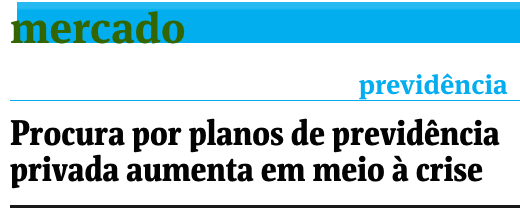 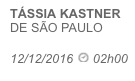 PEC dará garantia pública à previdência complementar:
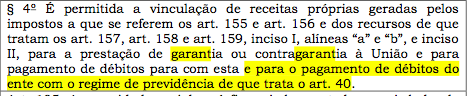 FUNDOS DE PENSÃO: 
Déficit de R$84 bilhões em 2016
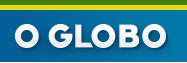 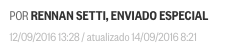 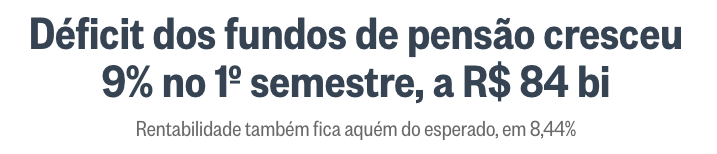 Fundos precisam de novos clientes
Governo faz propaganda brutal pela aprovação da PEC 287:
Falso discurso de déficit da Previdência Social
Falso discurso de “privilégios”
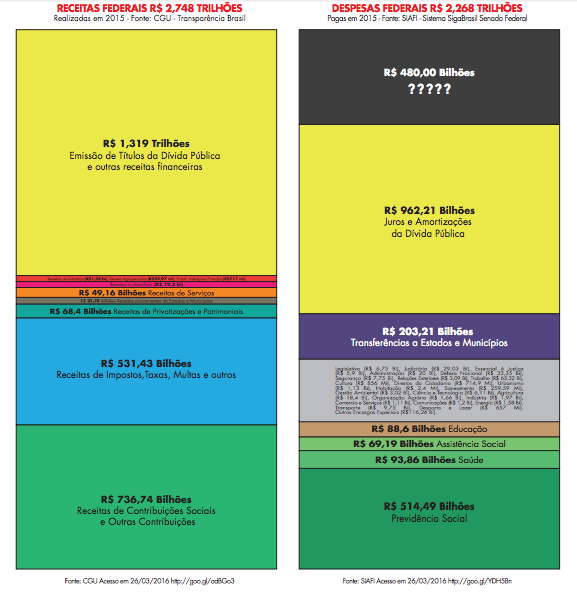 PEC 55 foi aprovada sob alegação de déficit. 
QUANDO COMPUTADAS TODAS AS CONTAS NÃO HÁ DEFICIT.
SOBRARAM R$ 480 bilhões em 2015

Juros e amortizações da dívida: gasto mais relevante (42,43%)

Dívida consumiu não somente receitas financeiras, mas também outras receitas orçamentárias, retirando recursos de áreas essenciais
PARADOXO BRASIL
O QUE SEPARA A 
REALIDADE DE ABUNDÂNCIA DO 
CENÁRIO DE ESCASSEZ

MODELO ECONÔMICO CONCENTRADOR DE RENDA E RIQUEZA
POLÍTICA MONETÁRIA SUICIDA
MODELO TRIBUTÁRIO REGRESSIVO 
SISTEMA DA DÍVIDA
Ajuste Fiscal
Privatizações
Contrarreformas
Esquemas que geram dívidas
É URGENTE MOBILIZAR A SOCIEDADE E REDIRECIONAR O MODELO ECONÔMICO
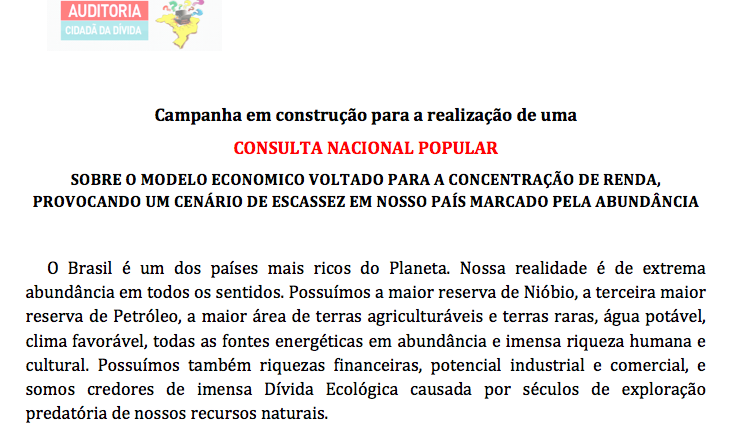 POLÍTICA MONETÁRIA SUICIDA 

Banco Central: 
“Controle inflacionário” mascarado por instrumentos que não controlam a inflação brasileira:
Juros elevadíssimos
Restrição da base monetária (operações compromissadas), provocando escassez de recursos para investimentos 
“Swap cambial” ilegais geram prejuízos de centenas de bilhões para o BC e lucros para bancos e empresas
Transferência de recursos para o setor financeiro
Crescimento brutal da Dívida Pública


A Dívida Pública tem sido a justificativa para todos os projetos que suprimem direitos sociais: PLP 257; PEC 55/241; PEC da DRU e DREM
MODELO TRIBUTÁRIO REGRESSIVO

CARGA TRIBUTÁRIA MÉDIA de 36% do PIB, mas alcança 59% para quem ganha até 2 salários mínimos. 0,5% da população ativa concentra 43% de toda riqueza declarada em bens e ativos financeiros. 

PRINCÍPIOS TRIBUTÁRIOS DESRESPEITADOS: Capacidade Contributiva; Progressividade
 
CONCENTRAÇÃO DA ARRECADAÇÃO: Esfera  Federal (71,8%), Estadual (22,7%), Municipal (5,5 %)

DISTORÇÕES 
Privilégios: Baixa tributação sobre lucros exorbitantes, fortunas, heranças, latifúndios, rentistas, bens supérfluos de luxo. Isenções sobre exportações, distribuição de lucros e remessas para o exterior.
Aberrações: Dedução dos juros sobre o capital próprio; impunibilidade.

SONEGAÇÃO FISCAL
Necessidade de fortalecimento da Administração Tributária
Evidência revelada pela Auditoria Cidadã
“SISTEMA DA DÍVIDA”

Utilização do endividamento como mecanismo de subtração de recursos e não para o financiamento dos Estados 

Se reproduz internacionalmente e internamente, em âmbito dos estados e municípios: CRISE EM DIVERSOS ENTES FEDERADOS BRASILEIROS

 Dívidas sem
    contrapartida

Maior beneficiário:
      Setor financeiro
“Sistema da Dívida”
Como opera
 Modelo Econômico
 Privilégios Financeiros
 Sistema Legal 
 Sistema Político
 Corrupção
 Grande Mídia
 Organismos Internacionais

Dominação financeira e graves consequências sociais
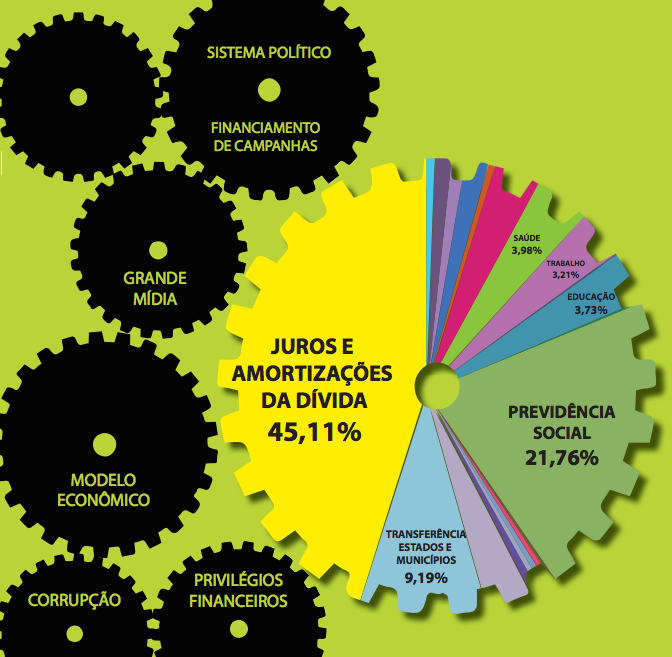 Fonte: Banco Central - Nota para a Imprensa - Política Fiscal - Quadro 35.
Década de 70:
 dívida da ditadura
Década de 80:
 Elevação ilegal das taxas de juros
Estatização de dívidas privadas
Década de 90:

Plano
Brady
Pagamento antecipado ao FMI e resgates com ágio
Fonte: Banco Central - Nota para a Imprensa - Setor Externo - Quadro 51 e Séries Temporais - BC
Qual tem sido o papel da dívida pública?
Historicamente, não tem funcionado como instrumento de financiamento:
“dívida” herdada de Portugal: o dinheiro nunca chegou aqui
Auditoria feita por Getúlio Vargas provou que apenas 40% do estoque estava documentado por contratos
Década de 70: contratos disponibilizados à CPI (2009/2010) não comprovam nem 20% da evolução do estoque da dívida externa com bancos privados internacionais nessa fase da Ditadura Militar 
Década de 80: dívidas do setor privado (nacional e internacional instalado no país) foram transferidas a cargo do Banco Central do Brasil
1992: Suspeita de prescrição
1994: Plano Brady em Luxemburgo 
Utilização dos títulos Brady como moeda para comprar empresas privatizadas
Trocas sucessivas e transformações de dívida externa em interna
Juros elevadíssimos e mecanismos financeiros que geram dívida: remuneração sobra caixa dos bancos, swap cambial, contabilização de juros como se fosse amortização, anatocismo, prejuízos do Banco Central...
O que explica o crescimento da dívida ?
Elevadíssimas taxas de juros: praticadas sem justificativa técnica, jurídica, econômica ou política, configurando-se uma transferência de renda e receita ao setor financeiro privado;
A ilegal prática do anatocismo: incidência contínua de juros sobre juros, que promove a multiplicação da dívida por ela mesma;
A irregular contabilização de juros como se fosse amortização da dívida, burlando-se o artigo 167, III, da Constituição Federal
As escandalosas operações de swap cambial realizadas pelo Banco Central, que correspondem à garantia do risco de variação do dólar paga pelo BC principalmente aos bancos e a grandes empresas nacionais e estrangeiras, provocando prejuízo de centenas de bilhões em 2014/2015;
Remuneração da sobra do caixa dos bancos por meio das “operações compromissadas”, realizadas pelo BC com os bancos, sem a devida transparência. Estima-se gasto de pelo menos R$200 bilhões em 2015. 
O ajuste fiscal e os cortes devem ser feitos nos juros abusivos
“O Banco Central está suicidando o Brasil”
http://www.gazetadopovo.com.br/opiniao/artigos/o-banco-central-esta-suicidando-o-brasil-dh5s162swds5080e0d20jsmpc
Dívidas geradas por mecanismos financeiros e benesses tributárias, e não por gastos sociais
	No período de 2003 a 2015, acumulamos “superávit primário” de R$ 824 bilhões, ou seja, as receitas “primárias” (constituídas principalmente pela arrecadação de tributos) foram muito superiores aos gastos sociais, tendo essa montanha de dinheiro sido reservada para o pagamento da questionável dívida pública. Apesar do contínuo corte de investimentos sociais imprescindíveis à população, a dívida pública se multiplicou, no mesmo período, de R$ 839 bilhões ao final de 2002 para quase R$ 4 TRILHÕES ao final de 2015.
	A contínua geração de “dívida pública” devido aos prejuízos do BC, juros elevadíssimos, swap cambial, remuneração da sobra de caixa, emissão de dívida para pagar juros etc. aliado à queda de arrecadação devido a desonerações, falta de investimento na administração tributária e modelo tributário regressivo levam ao descompasso fiscal. 
Fonte: http://www.bcb.gov.br/htms/infecon/seriehistdivliq-p.asp 
Fonte: http://www.bcb.gov.br/ftp/notaecon/ni201609pfp.zip   , Tabela 36
Crise Fiscal tem sido a justificativa para projetos que cortam direitos sociais para destinar recursos para a dívida

PEC 241/2016 (PEC 55 no Senado): congela por 20 anos as despesas primárias para destinar recursos para a dívida e para empresas estatais não dependentes (goo.gl/YmMe8m e https://goo.gl/B2L1pT )  
PLP 257/2016 (PL 54 no Senado): desmonte do estado brasileiro para servir ao pagamento da dívida (http://goo.gl/yCCpue) 
PEC 143/2015 e 31/2016: aumento da DRU para 30% e criação da DREM, representam a morte do SUS (http://goo.gl/3X9LVf) 
PEC 287/2016 contrarreforma da Previdência: aumenta idade para aposentadoria e subtrai direitos (http://goo.gl/uu9Opc) 
Reforma Administrativa: Lei 13341/2016
PRIVATIZAÇÕES: LEI 13334/2016
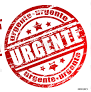 PLS 204 de 10/05/2016
de autoria do Senador José Serra



EM 13/12/2016 NÃO CONSEGUIRAM APROVAR:
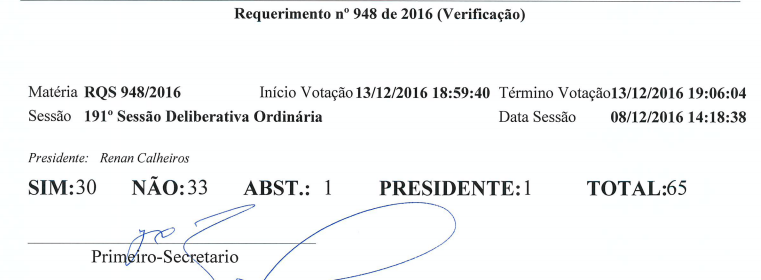 EMPRESAS ESTATAIS NÃO DEPENDENTES 
sendo criadas em diversos estados e municípios

PBH Ativos S/A
CPSEC – Estado de São Paulo
InvestPOA
Recda
Outros
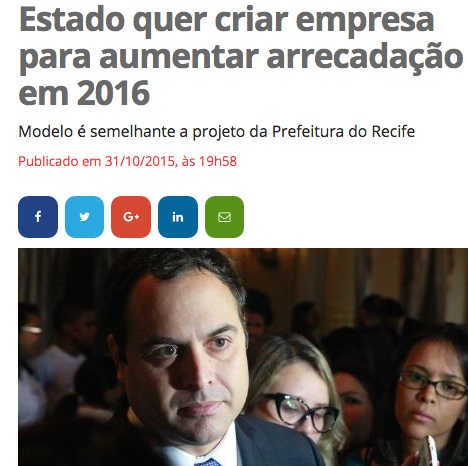 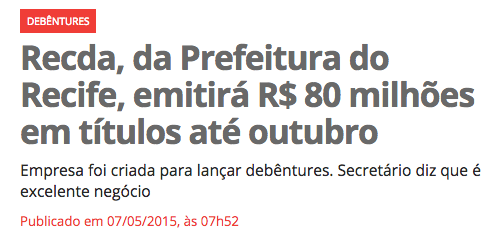 EC 95:  Favorecimento a esquema financeiro fraudulento 
 
“§ 6º Não se incluem na base de cálculo e nos limites estabelecidos neste artigo:
(...)
IV - despesas com aumento de capital de empresas estatais não dependentes.”
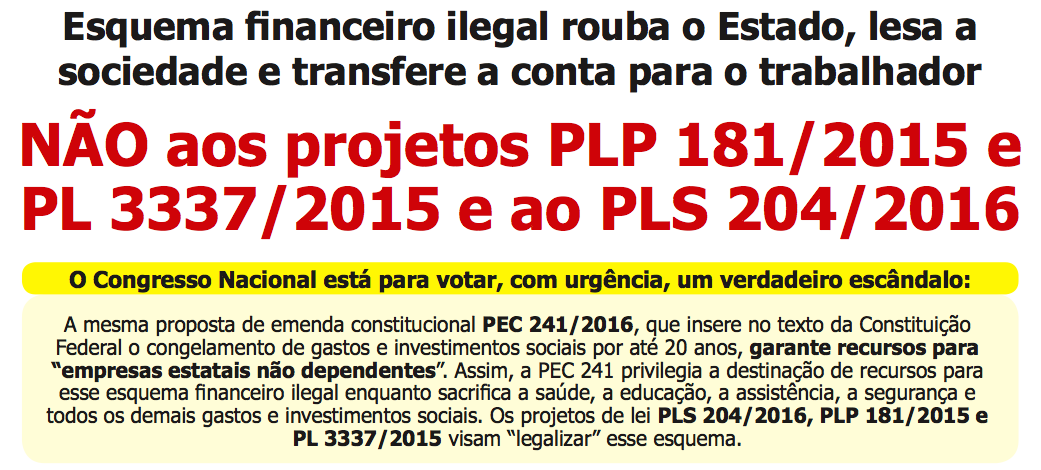 ESQUEMA ILEGAL. PLS 204/2016 VISA LEGALIZAR. NECESSIDADE DE REPRESENTAR AOS ÓRGÃOS DE CONTROLE

Organizar grupo de advogados e colaboradores  
Elaborar modelo para representação

Relatórios elaborados por Eulália Alvarenga (PBH Ativos S/A) 
https://drive.google.com/file/d/0B4876KbhMtioWGtPVnc5ZHdKMEU/view?pref=2&pli=1
 Relatório complementar sobre as ilegalidades:
https://drive.google.com/file/d/0B4876KbhMtiod1RCbndQaXJoR2x4LVdFYl9GZVh5MFpTdndB/view

Relatório elaborado por João Pedro Casarotto (InvestPoa)
http://www.febrafite.org.br/as-inavalidezes-juridica-e-social-das-sociedades-de-economia-mista-geradoras-de-ativos-estatais/
CRISE DAS FINANÇAS DOS ESTADOS

CRISE FISCAL devido às condições abusivas do refinanciamento pela União (Lei 9.496/97)
Lei Complementar 148/2014 não chegou a ser aplicada
Estados questionaram aplicação de juros compostos
STF chegou a conceder 12 liminares, acatando a tese questionada pelos Estados
Súmula 121 do STF: “É vedada a capitalização de juros, ainda que expressamente convencionada.”
Dívida dos Estados estaria zerada e ainda teriam crédito a receber
STF não decidiu. Devolveu para “acordo” político entre Estados, Governo Federal e Congresso
PLP 257
Câmara chegou a aliviar o projeto inicial
Senado agravou as condições e acrescentou mais exigências
Câmara rejeitou parcialmente, mas Temer vetou todo o projeto para exigir a imposição de ajuste fiscal rigoroso de Meireles 
NOVELA QUE EXIGE AUDITORIA http://www.auditoriacidada.org.br/blog/2016/12/23/novela-da-divida-dos-estados-demanda-urgentemente-uma-completa-auditoria/
DÍVIDA DOS ESTADOS COM A UNIÃO
1999 a 2014
Fontes: Saldo inicial obtido da Tabela fornecida pelo Tesouro Nacional à CPI. Pagamentos efetuados e Saldo devedor obtidos do Balanço Geral da União.
Orçamento Geral da União (Projetado para 2017) Total R$ 3,399 trilhões
Previsão sujeita à análise do Congresso Nacional e aos cortes em 2017
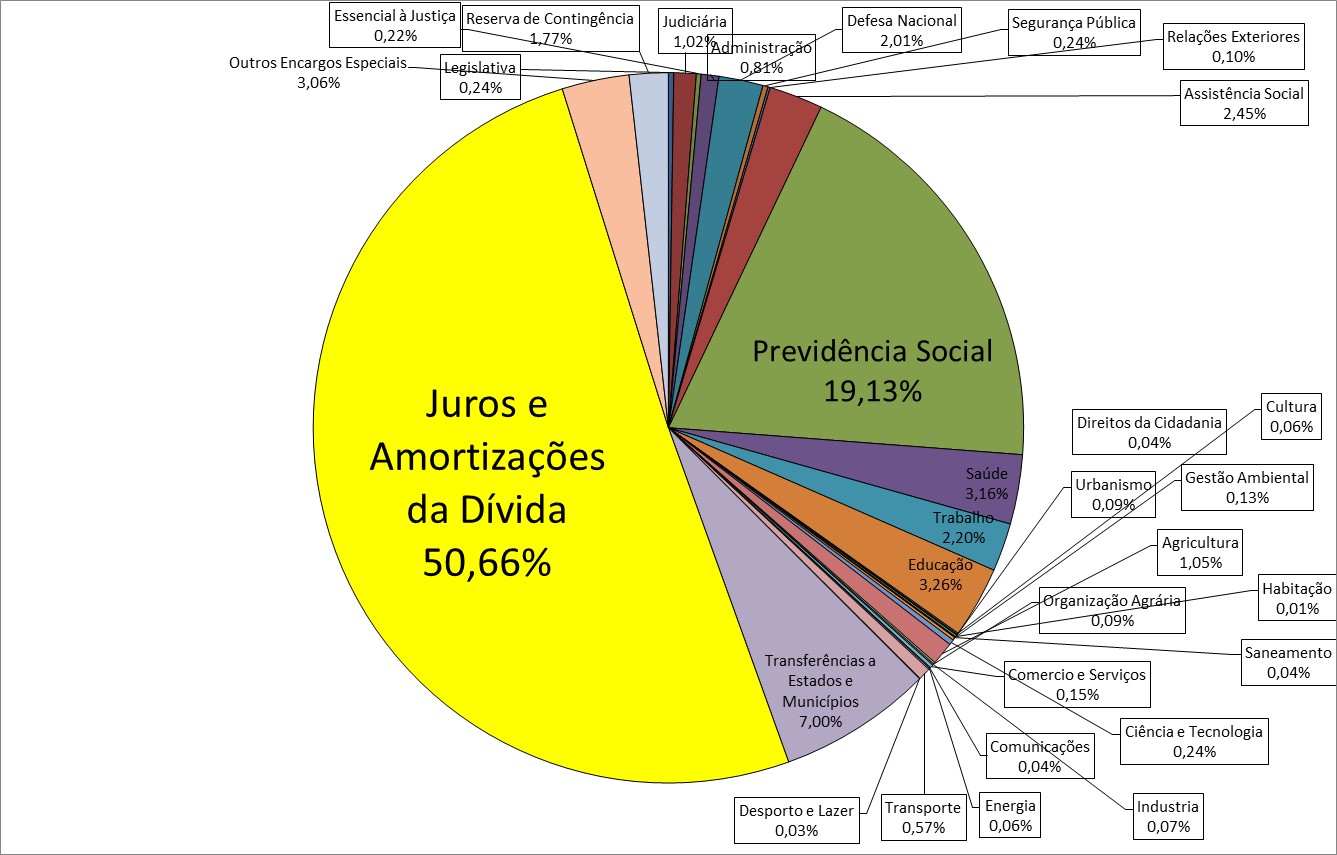 Fonte: http://www.camara.leg.br/internet/comissao/index/mista/orca/orcamento/OR2017/proposta/2_VolumeI.pdf  pág 161
Quem ganha?
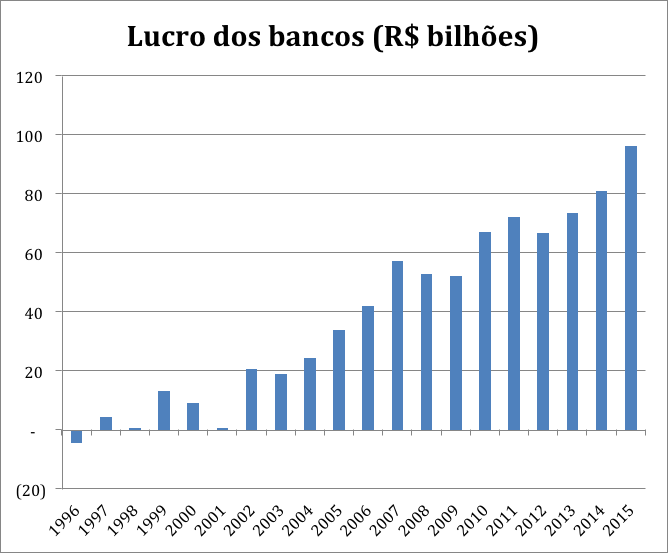 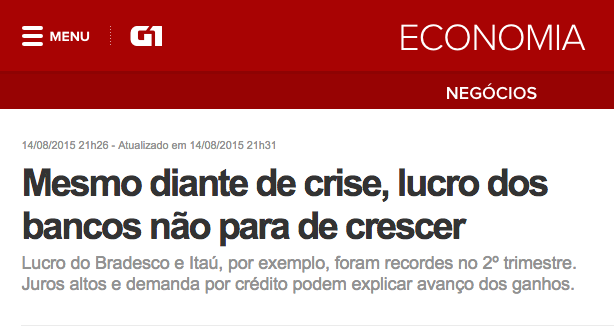 Fonte: http://www4.bcb.gov.br/top50/port/top50.asp
Em 2015, apesar da desindustrialização, da queda no comércio, do desemprego e da retração do PIB em quase 4% o LUCRO DOS BANCOS foi 20% superior ao de 2014, e teria sido 300% maior não fossem as exageradas provisões que reduzem seus lucros tributáveis:
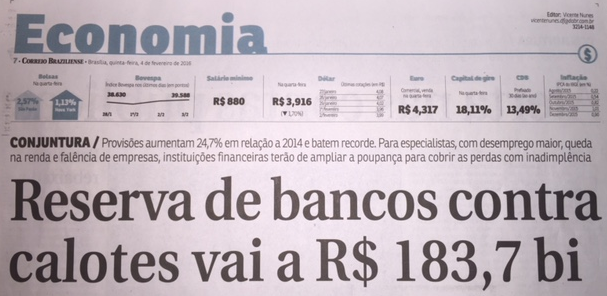 DESEMPREGO RECORDE E SUB-EMPREGO
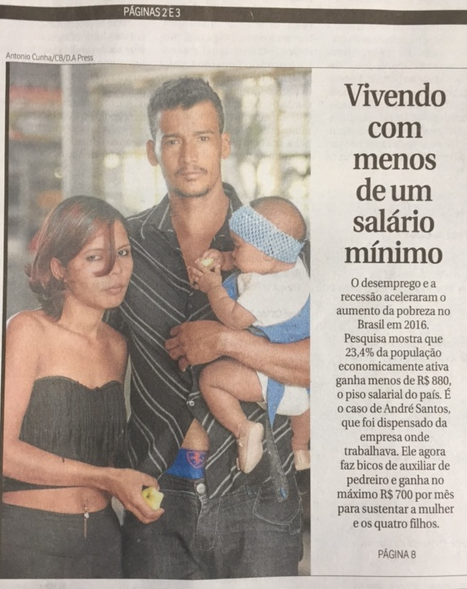 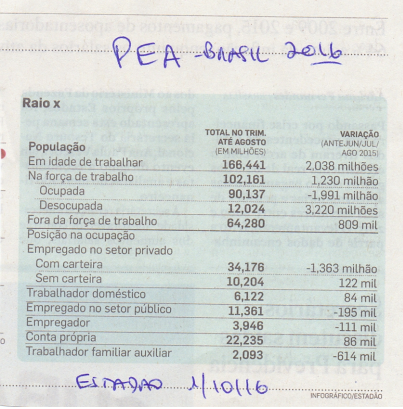 23,4 % da população ativa vive com menos de 1 salário mínimo. 
Correio Braziliense de 12/07/2016
AUDITORIA DA DÍVIDA
Prevista na Constituição Federal de 1988

 Plebiscito popular ano 2000: mais de seis milhões de votos

AUDITORIA CIDADÃ DA DÍVIDA
www.auditoriacidada.org.br

CPI da Dívida Pública
Passo importante, mas ainda não significa o cumprimento da Constituição
EQUADOR: MUDANÇA APÓS A AUDITORIA DA DÍVIDA 
PEC 55 (241) IMPEDIRÁ AVANÇO DE IVESTIMENTOS SOCIAIS
.
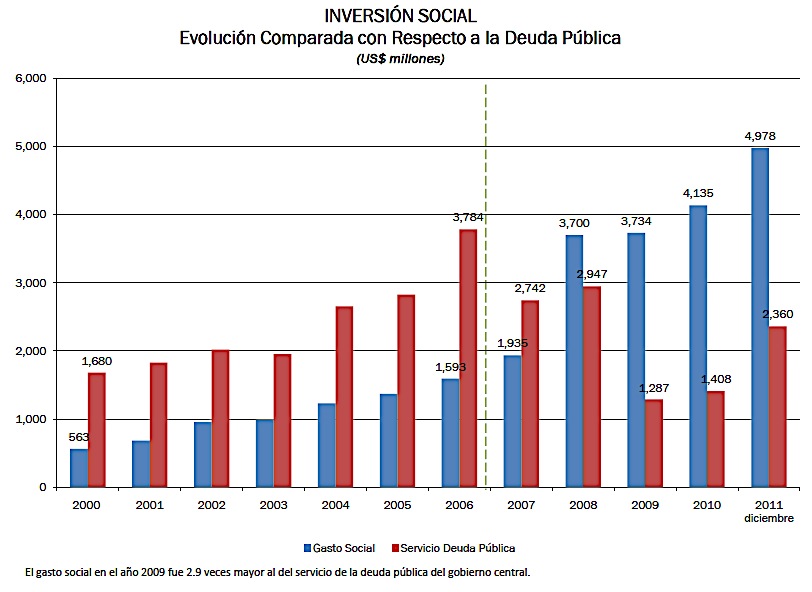 42
ESTRATÉGIAS DE AÇÃO
CONHECIMENTO DA REALIDADE 
MOBILIZAÇÃO SOCIAL CONSCIENTE
AÇOES CONCRETAS
 Repudiar a PEC 287/2016
Consulta Nacional Popular para popularizar o conhecimento sobre o modelo econômico e suas máscaras que favorecem o setor financeiro nacional e internacional 
Frente Parlamentar Mista para realizar Auditoria da Dívida com Participação Social
 Participação em NÚCLEOS da Auditoria da Dívida Pública e no CURSO
Reivindicar a AUDITORIA DA DÍVIDA COM PARTICIPAÇÃO CIDADÃ para desmascarar o “Sistema da Dívida” e redirecionar a aplicação dos recursos 
 Sair do cenário de escassez para viver a realidade de abundância, garantindo vida digna para todas as pessoas.
A apenas 15 quilômetros do Palácio do Planalto, centenas de brasileiros e brasileiras, inclusive idosos e crianças, disputam o lixo de Brasília para sobreviver. Isso é consequência do Sistema da Dívida. É urgente sairmos desse cenário de escassez.
Muito grata



Maria Lucia Fattorelli
www.auditoriacidada.org.br
www.facebook.com/auditoriacidada.pagina
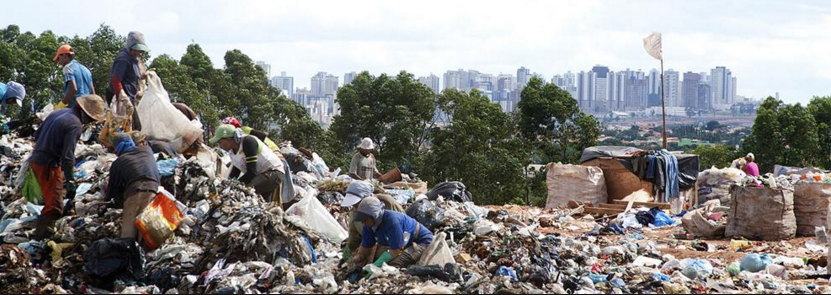